Item 201 2024 Update to the San Diego Municipal Code (Land Development Code) and Local Coastal Program and A New Public Right-of-Way In Lieu Fee Resolution
City Council 
July 1, 2024
[Speaker Notes: Good afternoon. Item 201 is the 2024 Update to the San Diego Municipal Code (Land Development Code), Local Coastal Program and A New Public Right-of-Way In Lieu Fee Resolution. My name is Liz Saidkhanian, and I am a Development Project Manager with the City Planning Department. With me today are City Planning Department Director Heidi Vonblum, Deputy Director Tait Galloway and Program Manager Seth Litchney. Also joining me is Brian Schoenfisch, Deputy Director of DSD’s Urban Division.]
What is the Land Development Code?
[Speaker Notes: What is the Land Development Code? Chapters 11-15 of the  San Diego Municipal Code are known collectively as the Land Development Code. These chapters cover land development procedures, the review process, zoning, general regulations and the planned districts.]
2024 Land Development Code Update
[Speaker Notes: There are currently 99 proposed amendments included in the 2024 LDC Update, which includes 72 Citywide amendments and 27 amendments specific to downtown.]
Approximately 200 proposals were evaluated
Code Update Request Process
[Speaker Notes: The Land Development Code team evaluated roughly 200 proposals submitted over a 10-month period between August 2022 and June 2023. Submissions were received from members of the public, planning groups, industry professionals, advocacy groups, and City departments.]
2024 LDC Update Summary – Citywide
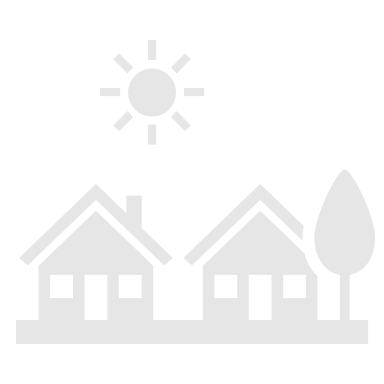 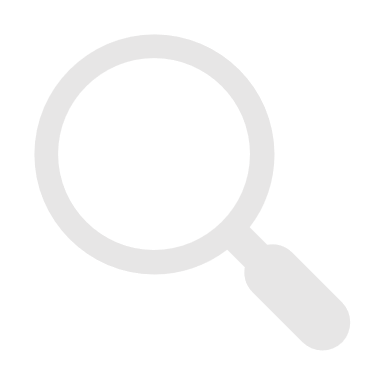 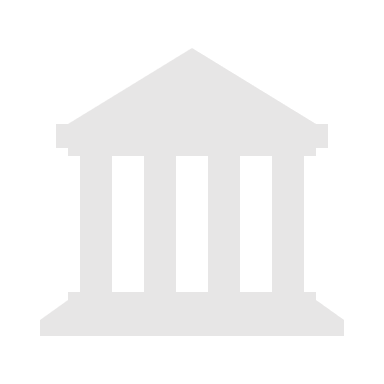 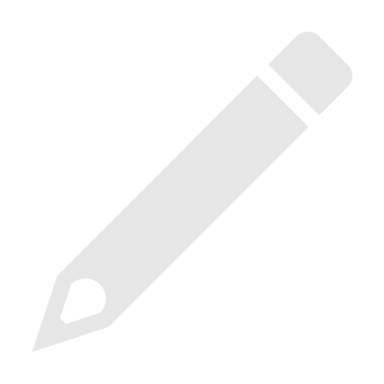 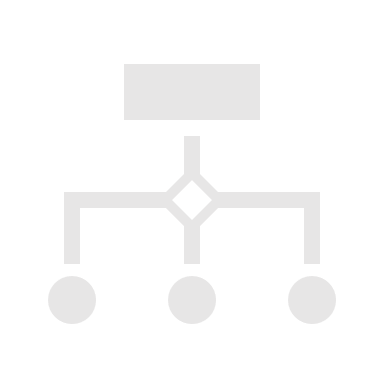 [Speaker Notes: Updates to the Code are grouped into five categories: amendments that Align the code with the City’s Climate, Equity, and Housing Goals, Clarifications, Compliance with State Law, Corrections, and Regulatory Reforms. This presentation includes a brief overview of the proposed amendments that received interest during public outreach.   

This LDC Update includes proposed amendments to residential, commercial, mixed-use and industry development. The code must be revised and updated regularly to ensure that approvals for all types of development are efficiently processed.]
Align the Code with Climate, Equity and Housing Goals
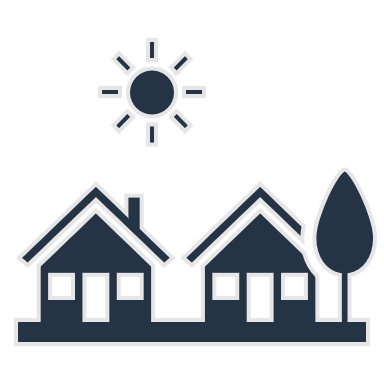 Sports Arenas and Stadiums (Item 1)
Adds new active transportation regulations to align with the City’s Climate Action Plan
Regulations for sports arenas and stadiums need to be updated to incorporate multi-modal transportation to implement the Climate Action Plan
Includes new design parameters for building and parking structures
Sports arenas and stadiums included in a specific plan exempt from obtaining a Conditional Use Permit
[Speaker Notes: Item 1 Sports Arenas and Stadiums. This proposed amendment addresses the need to update the development regulations for sports arenas and stadiums to incorporate multi-modal transportation and to align development with the Climate Action Plan. This proposed amendment also exempts sports arenas and stadiums included in a specific plan from the requirement to obtain a conditional use permit to streamline the development of these properties.]
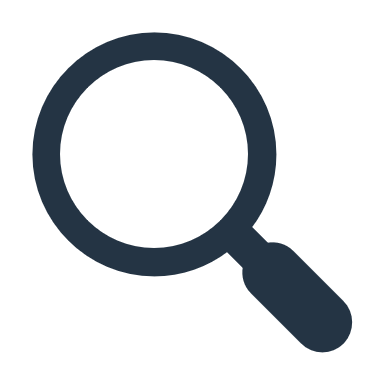 Clarifications
Calculating Gross Floor Area - Parking Structures (Item 4)
Clarifies that parking structures are exempt from gross floor area calculations if certain design guidelines are met
Universal application needed when calculating gross floor area when a development contains a parking structure
Only applicable to multi-level parking structures
[Speaker Notes: Item 4, Calculating Gross Floor Area. This proposed amendment clarifies the applicability of an exemption for parking structures from gross floor area calculations if the parking structure contains certain design guidelines. Please note that this exemption is only applicable to multi-level parking structures.]
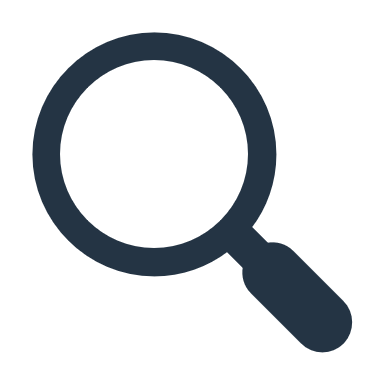 Clarifications
Visitor Accommodations (Item 9)
Clarifies that visitor accommodations can only be used for stays of up to                   30 consecutive days
Visitor accommodations are permitted as a commercial use that supports visitors and tourism
Exempts existing and new SRO Hotels from the 30-day limitation
Exempts existing Visitor Accommodations
[Speaker Notes: Item 9. Visitor accommodations. Visitor accommodations are a commercial use to support visitors and tourism and this proposed amendment clarifies that visitor accommodations shall not be used for a length of stay longer than 30 consecutive days. Single room occupancy hotels may be permitted as visitor accommodations and are exempt from this stay limitation. Existing visitor accommodations and visitor accommodations with a deemed complete application before the effective date of the 2024 LDC Update will also not have a 30 day stay limitation.]
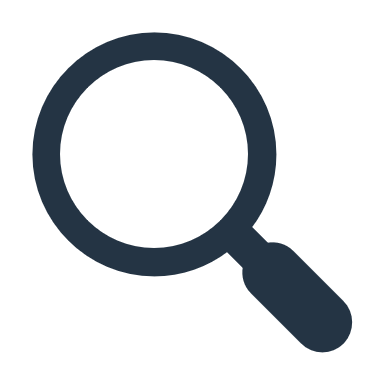 Clarifications
Complete Communities Housing Solutions (CCHS) – Pedestrian Circulation Space (Item 17)
Requires an urban parkway with 
an 8 foot path of travel
and 6 foot buffer
Pedestrian circulation space requirements for CCHS projects may conflict with Citywide requirements in the Street Design Manual
Conflict between CCHS and the required widths in the Street Design Manual, greater width would apply
[Speaker Notes: Item 17.  Complete Communities Housing Solutions – Pedestrian Circulation Space. This opt-in program includes development regulations for pedestrian circulation improvements and specifies the width requirements for a clear path of travel and the inclusion of a buffer area for street trees. These requirements may differ from what is required in the Street Design Manual. This proposed amendment clarifies that the urban parkway must include a clear path of at least 8 feet in width and a buffer area of at least 6 feet in width. If there is a conflict between these regulations and the required widths in the Street Design Manual, the greater width would apply. 

In addition, if specific requirements are met, a development may utilize a portion of the premises fronting the urban parkway as public space to meet the urban parkway width requirement.]
Compliance with State Law
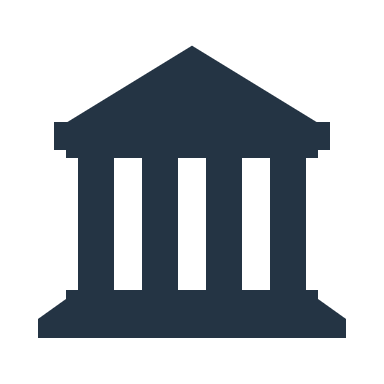 Accessory Dwelling Units (ADUs) – Front Yard Setback Development Regulations (Item 25)
AB 2221 (Quirk-Silva 2022) states that a front yard setbacks cannot be used to prohibit the construction of an ADU of 800 SF or less
Codifies that the front setback cannot be used to prohibit the construction of an ADU that is 800 square feet or less
[Speaker Notes: Item 25 – ADU Front Yard Setback Development Regulations. This proposed amendment specifies that a front setback cannot be used to prohibit the construction of a single ADU that is 800 square feet or less on a premises with existing or proposed dwelling unit as required by Assembly Bill 2221.]
Compliance with State Law
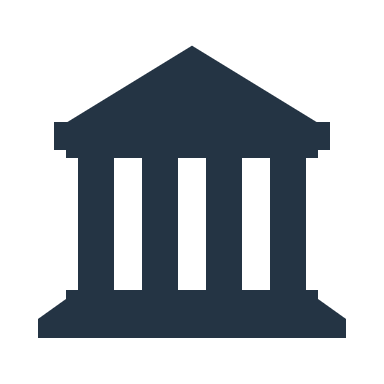 Affordable Housing Regulations – 100% Affordable Projects (Item 27)
Expands density bonus program allowing unlimited density for 100% affordable projects to apply in Mobility Zone 3 -  defined as a community planning area boundary with a Vehicle Miles Traveled (VMT) efficiency that is 85% or less of the regional average
AB 2334 (Wicks – 2022) expanded the applicability of State Density Bonus Law, allowing an unlimited density bonus for 100% affordable development to apply in VMT efficient communities
[Speaker Notes: Item 27. Affordable Housing Regulations – 100% Affordable Projects . Assembly Bill 2334 expanded the applicability of State Density Bonus Law to projects in very low-vehicle travel areas. Currently, only 100% affordable projects in transit priority areas or sustainable development areas are eligible for unlimited density. This proposed amendment would expand this program to projects located in Mobility Zone 3, which is defined as a community planning area boundary with a Vehicle Miles Traveled efficiency of 85 percent or less of the regional average.]
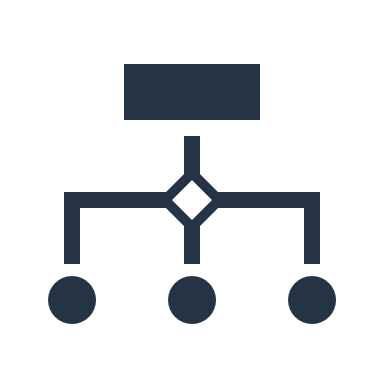 Regulatory Reforms
Consolidating of Processing (Item 48)
Allows flexibility by not consolidating public right-of-way vacations and public service easements with other development applications unless requested
When a development requires multiple approvals, it is automatically consolidated and subject to the highest decision-making authority
Requires public right-of-way vacation or public service easement approvals that are not consolidated to be recorded before any other permit approvals
[Speaker Notes: Item 48 Consolidating of processing. When a development requires multiple approvals, the approvals are automatically consolidated and subject to the highest level of decision-making authority. This practice can cause delays for development that could be approved at a lower process level but would require a higher discretionary approval for a public right-of-way vacation or public service easement. This proposed amendment would not consolidate public right-of-way vacations and public service easements with other approvals unless requested by the applicant.]
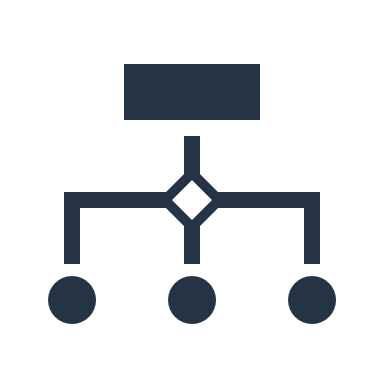 Regulatory Reforms
Behavior Health Facilities (Item 52)
Residential Care Facilities for 7+ people in Multifamily and Commercial Zones – Limited Use
Behavioral health facilities, classified as Residential Care Facilities in the code, require a Conditional Use Permit (CUP) if they house 7+ people. A streamlined approval process  would help more people with mental illness and substance use disorders
Residential Care Facilities for 7+ people – CUP still required if within 500 feet of a school, playground, or childcare facility
Residential Care Facilities may be permitted as a limited use on the same or adjacent premises as a child care facility operated by the same permit holder
[Speaker Notes: Item 52 Behavior Health Facilities. This amendment proposes to create a streamlined approval process for developing behavioral health facilities, classified as Residential Care Facilities in the code, to help people with mental illness and substance use disorders. This is needed since Residential Care Facilities with seven or more people are currently required to obtain a conditional use permit, which requires additional processing time. 
 
This proposed amendment would streamline the permitting process for Residential Care Facilities with seven or more people by permitting them as a limited use with ministerial approval in zones that allow for multifamily development. Appropriate regulations for these facilities based on location criteria are included to ensure compatibility with surrounding land uses. In addition, Residential care facilities with seven or more people in multifamily and commercial zones within 500 feet of a school, playground or childcare facility will continue to require a conditional use permit. 

An amendment was made to this item after the Land Use and Housing Committee meeting that would allow a Residential Care Facility to remain ministerial if the same permit holder operates a childcare facility on the same or adjacent premises.  This minor update will ensure that service providers can offer comprehensive services to those in need, including families with children.]
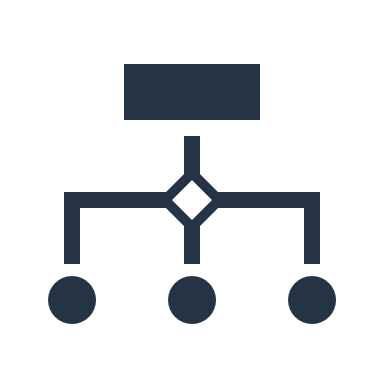 Regulatory Reforms
Mixed Use Base Zones- EMX (Employment Mixed-Use) Zones (Item 56)
Allows the primary use to be residential on parcels that contain or are adjacent to parcels with at least 500,000 square feet of retail sales and/or restaurants zoned EMX
Residential development on parcels zoned EMX may only be a secondary use. This may limit home development on parcels with existing large retail shopping centers
Creates more opportunities for homes on parcels with existing shopping centers
[Speaker Notes: Item 56. Mixed Use Base Zones - Employment Mixed-Use Zones The EMX zones allow residential as a secondary use which may limit home development on parcels with existing large retail shopping centers. This proposed amendment would allow the primary use to be residential on parcels zoned EMX that contain or are adjacent to 500,000 square feet of existing retail sales and/or eating and drinking establishment uses.]
Regulatory Reforms
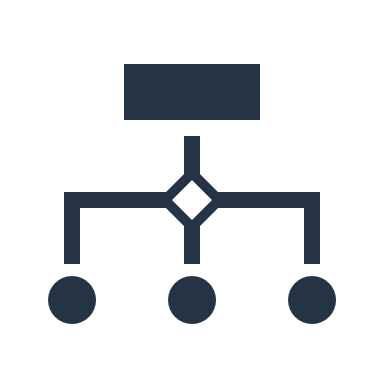 Community Plan Implementation Overlay Zone (CPIOZ) Alternative Compliance (Item 58)
Allows for alternative compliance through the payment into a citywide infrastructure fund
CPOIZ supplemental development regulation for mid-block public 
right-of-way improvements can be difficult or unsafe to implement
An applicant must demonstrate, or the City Engineer must determine that the improvement would create unsafe conditions
[Speaker Notes: Item 58-Community Plan Implementation Overlay Zone, alternative compliance: The code includes CPIOZ supplemental development regulations for public right-of-way improvements.  Proposed development may have difficulty complying with these regulations due to the constraints of implementing public right-of-way improvements in the middle of a block. An example would be reconfiguring travel lanes to accommodate a bicycle lane. This proposed amendment allows for alternative compliance through the payment into a citywide infrastructure fund when the improvement would create unsafe drainage, traffic or pedestrian circulation conditions. 

The proposed Public Right of Way in Lieu Fee Estimate is $3,901 per linear foot,  which is based on an estimated cost for a public right of way improvement that would result in new curbs, gutters, storm drains, pedestrian and bicycle facilities and landscaping. 

At this time, the Public Right of Way in Lieu fee is only applicable within the Kearny Mesa Community Planning Area.]
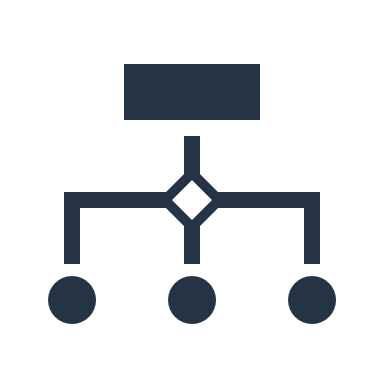 Regulatory Reforms
Accessory Dwelling Units (ADUs) – Interior Side and Rear Yard Setback Requirements (Item 60)
The setback requirements for ADU structures over 16 feet in height may be more restrictive than the interior side and rear yard setbacks of the base zone
Aligns the interior side and rear yard setbacks by allowing the ADU to follow the base zone side setback or the standard ADU 4-foot setback, whichever is less
[Speaker Notes: Item 60 Accessory Dwelling Units (ADUs) – Interior Side and Rear Yard Setback Requirements. This proposed amendment addresses the situation where the interior side and rear yard setback requirements for ADU structures over 16 feet in height adjacent to a residential use can be more restrictive than the base zone. 

This proposed amendment would align the interior side and rear yard setbacks by allowing the ADU home to follow the base zone side setback or the standard ADU 4-foot setback, whichever is less.]
Regulatory Reforms
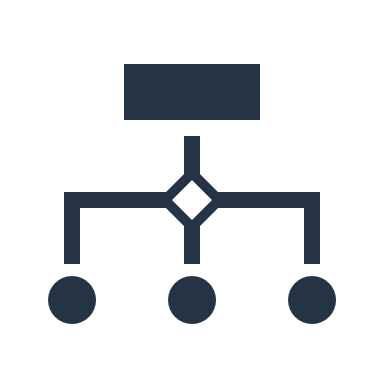 Monitored Perimeter Security Fence Systems (Item 61)
Adds design and general regulations for Monitored Perimeter Security Fence Systems
The existing fence regulations do not allow for Monitored Perimeter Security Fence Systems
These fence systems would only be allowed in Industrial zones
Requires a non-electrified fence perimeter fence in front of an electrified fence
[Speaker Notes: Item 61. Monitored Perimeter Security Fence Systems.  The code does not currently allow for electrified fences. This proposed amendment would create design and general regulations for Monitored Perimeter Security Fence Systems, which are electrified fences behind a non-electrified barrier perimeter fence. These fence systems would only be allowed in Industrial Zones.]
Regulatory Reforms
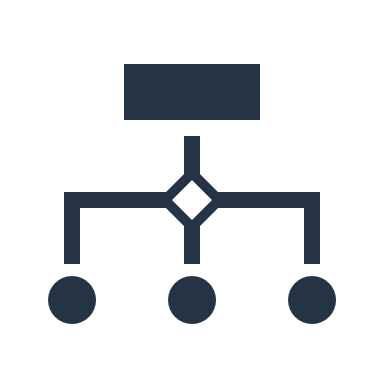 Off-Street Loading Spaces – Research and Development Uses (Item 62)
Research and Development uses may need fewer off-street loading
areas than other Industrial Uses
Reduces the required number of off-street loading spaces for Research and Development Uses by aligning the requirements with the Commercial Use Subcategory
[Speaker Notes: Item 62 Off-Street Loading Spaces – Research and Development Uses . Research and development is required to provide the same number of off-street loading spaces as other industrial uses such as heavy manufacturing. This amendment proposes to reduce the number of required off-street loading spaces by aligning research and development with other commercial uses.]
Regulatory Reforms
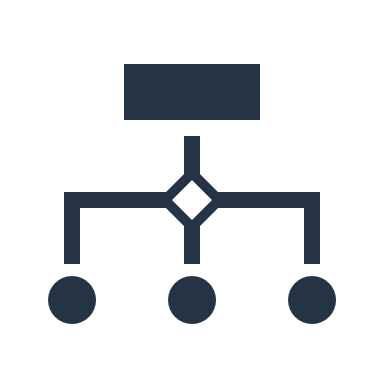 Complete Communities Housing Solutions (CCHS) - Public Space Alternative (Item 63)
Replaces the promenade with a more flexible 4,000 square foot public space requirement
CCHS regulations include an option for a promenade on the longest street frontage. The requirement can be difficult to implement.
Promotes the construction of on-site public infrastructure
[Speaker Notes: Item 63 - Complete Communities Housing Solutions—Public Space Alternative. This program includes an option to construct a promenade on the longest street frontage. This requirement can be difficult to implement, and we have yet to see a project implement it. This proposed amendment replaces the installation of a promenade with a more flexible public space requirement to promote the construction of on-site public infrastructure.]
Regulatory Reforms
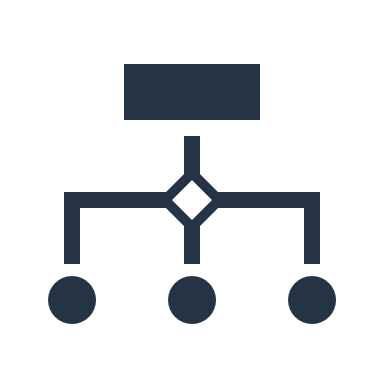 Child Care Facilities – Floor Area Ratio (FAR) Bonus (Item 67)
The City provides a child care FAR bonus incentive to encourage their development. This incentive only applies in certain commercial zones that allows child care facilities.
Expands the child care FAR bonus incentive to additional residential, commercial, industrial, and mixed-use base zones
[Speaker Notes: Item 67. Child Care Facilities – Floor Area Ratio (FAR) Bonus.  The current child care floor area ratio bonus allow for 10 square feet of additional gross floor area for each 1 square foot of gross floor area developed for a child care facility and is currently only applicable in certain Commercial Zones. This proposed amendment expands this incentive to additional residential, commercial, industrial, and mixed-use base zones that allow childcare facilities.]
Regulatory Reforms
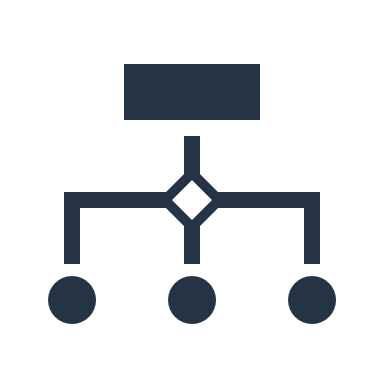 Tentative Maps and Parcel Map Requirements (Item 68)
Requires a tentative map for any subdivision of land creating five or more parcels of land
The Subdivision Map Act allows cities and counties to create ordinances dividing land into smaller lots for development or sale. This proposed amendment would ensure that the code aligns with what is allowed under state law.
Allows for a parcel map under certain conditions in line with the Subdivision Map Act
For parcel and tentative maps, dedications and public improvements may be required by the City Engineer
[Speaker Notes: Item 68. Tentative Maps and Parcel Map Requirements. The Subdivision Map Act allows cities and counties to create ordinances to divide land into smaller lots for development or sale. This proposed amendment would ensure that the code aligns with what is allowed under state law. This proposal would require a tentative map for any subdivision of land creating five or more parcels and would allow for a parcel map under certain conditions in line with the Subdivision Map Act. Whether a parcel or tentative map is required, dedications and public improvements may be required as determined by the City Engineer. 

This concludes the overview of the proposed Citywide amendments.  Now, on to Brian to discuss the proposed amendments for downtown.]
2024 LDC Update Summary – Downtown
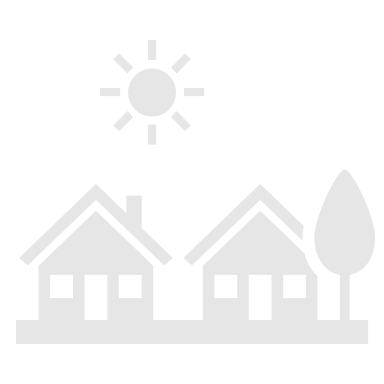 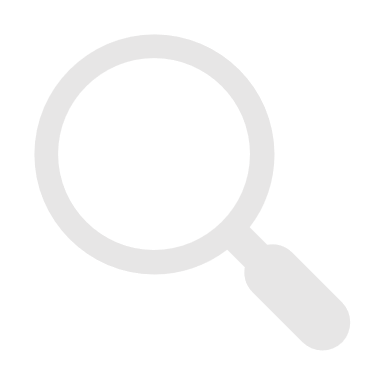 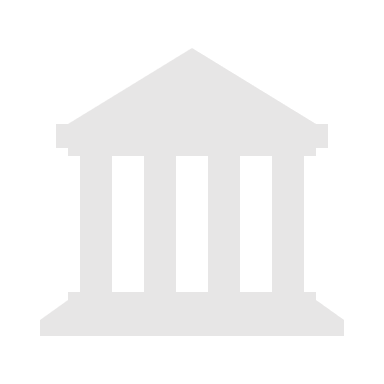 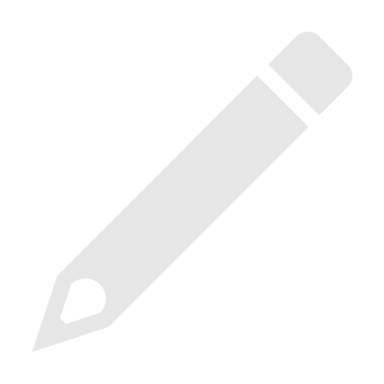 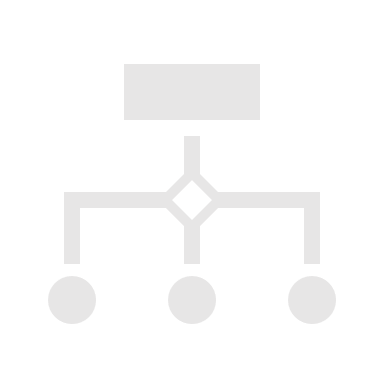 [Speaker Notes: Thank you Liz. Good morning commissioners, my name is Jacob Basinger and I'm an associate planner in the Development Services Department's Urban Division. For those that are not familiar with Downtown San Diego, it has its own unique zoning code that is separate from the citywide code. Just like with every other annual LDC update, we include amendments specific to the downtown code each year. Similar to last year’s amendments, we have a number of cleanups, corrections, and clarifications, as well as consolidations to make the code more user friendly. The theme for this year's downtown amendments builds on the goal from last year to continue to make it easier to build in downtown San Diego.

This year there are 27 specific downtown items. These updates to the Downtown code are also grouped into the 5 categories that have been mentioned throughout the slides – aligning the code with climate, equity, and housing goals; clarifications; compliance with state law; corrections; and regulatory reforms.]
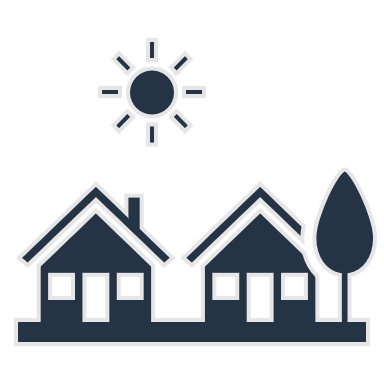 Align the Code with Climate, Equity and Housing Goals
Downtown: Active Commercial Uses Floor Area Ratio (FAR) Exemption (Item 5)
Expands FAR exemption to include ground-floor active commercial uses along the C Street Corridor and within the San Diego Promise Zone to incentivize greater street-front activation
An existing FAR exemption for commercial uses encourages the development of active commercial storefronts on main streets
[Speaker Notes: First is an amendment to incentivize active uses along the C Street Corridor and within the San Diego Promise Zone. This change would expand an existing floor area ratio exemption for active commercial uses on designated main streets to also exempt ground floor commercial spaces on C Street and within the San Diego Promise Zone from being counted in the overall building’s floor area ratio. This proposal is intended to activate the pedestrian realm in these areas.]
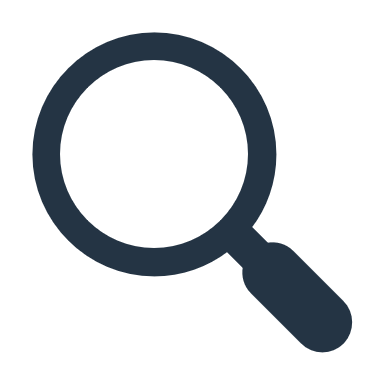 Clarifications
Downtown: Gaslamp PDO Consolidation (Item 11)
Consolidates the five existing divisions of the Gaslamp Quarter PDO into one division and removes outdated references and processes
The Gaslamp PDO is currently split into five separate Divisions
[Speaker Notes: In anticipation of working on amendments to the Gaslamp Quarter Planned District Ordinance as part of next year’s 2025 Land Development Code update, this year we are proposing to consolidate the existing five divisions of the Gaslamp PDO into one division and to remove outdated processes and references in order to make the code more accessible and understandable. This will make it easier to work with stakeholders as we go through the amendment process next year.]
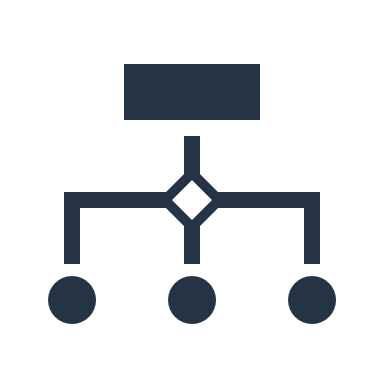 Regulatory Reforms
Downtown: Floor Area Ratio (FAR) Bonus Program (Item 25)
Provides an additional density bonus to projects on sites that currently contain development that is less than the Base Minimum FAR
The existing FAR Bonus programs in Downtown have been successful on a small scale in both increasing densities/intensities and providing for pedestrian-oriented infrastructure. Amendments are needed to encourage greater utilization
Provides an additional density bonus to developments that reserve dwelling units as affordable to middle income (150% AMI)
[Speaker Notes: The next amendment, the Downtown Floor Area Ratio Bonus Program, is intended to bolster existing development incentive programs by increasing bonuses and providing more options and flexibility to use those programs.

An additional density bonus is proposed for the redevelopment of vacant lots and surface parking lots, and of sites with buildings that are below the minimum densities identified in the Community Plan, to encourage development of underutilized sites.

An additional density bonus is also proposed to encourage the development of more middle income housing, whereby an applicant can receive increased density if a certain proportion of the units in a development are affordable up to 150% AMI.]
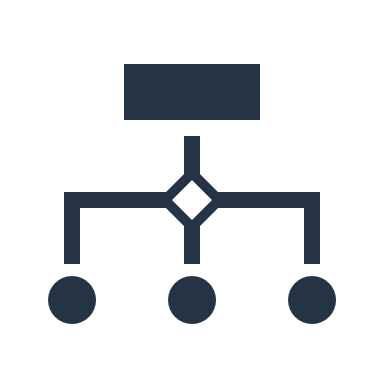 Regulatory Reforms
Downtown: Housing Element Accelerator Incentive (Item 25)
City needs to triple annual housing production to meet RHNA Goals. More residential development Downtown can assist in meeting the goal.
Adds an additional incentive for Building Permit Applications submitted prior to January 1, 2029
[Speaker Notes: In order to encourage more housing production to reach the City’s RHNA goals, an additional Housing Accelerator bonus is also proposed for projects on underutilized sites where building permit applications are submitted prior to January 1, 2029 when the development utilizes any existing bonus program.]
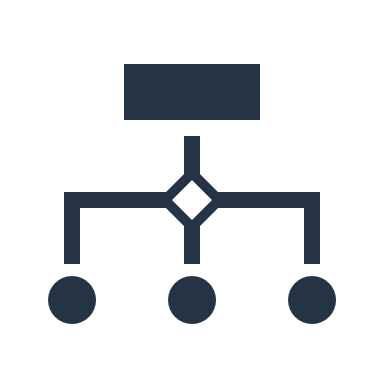 Regulatory Reforms
Downtown: Outdoor Use Areas (Item 27)
Outdoor use areas on private property that are open to the public and greater than 350 square feet currently require a Process 2 Neighborhood Use Permit, which inhibits the post-pandemic growth of Downtown
Accommodates more outdoor spaces on private property by increasing the size threshold for a Neighborhood Use Permit from 350 to 2,000 square feet
[Speaker Notes: Finally, the pandemic showed us the importance of outdoor spaces. The downtown code currently requires that any outdoor use area on private property that is open to the public and over 350 square feet must obtain a Process 2 Neighborhood Use Permit. This amendment proposes to increase that threshold to 2,000 square feet in order to accommodate more outdoor spaces on private property.
 
Those are all of the key downtown items that I have for you today -- I am available for any questions related to the proposed Downtown amendments. Thank you for your time.
With that I’ll hand it back over to Liz.]
Outreach
[Speaker Notes: Thank you, Brian. Outreach for the LDC update included two public workshops, one in-person and one virtual, a public comment portal, two community planners committee meetings and two community planners committee subcommittee meetings.  

In addition, the 2024 LDC update was presented to over a dozen stakeholder groups.]
Community Planners Committee (CPC)
[Speaker Notes: On Feb 27, 2024 , the Community Planners Committee approved the LDC update with the exemption of Item 67 ( the floor area ratio bonus for child care facilities).]
Planning Commission Recommendation
[Speaker Notes: On April 30, 2024, the Planning Commission voted unanimously (5-0-1) to recommend to the City Council approval of the proposed 2024 Update to the San Diego Municipal Code and Local Coastal Program,  recommend to the City Council approval of the memo dated April 29, 2024 presented by staff,  and recommend to the City Council approval of the City Attorney’s recommended language on item 48.]
Land Use and Housing Committee Recommendation
[Speaker Notes: On May 17, 2024, the Land Use and Housing Committee voted unanimously (4-0-0) to recommend approval of the proposed 2024 Update to the San Diego Municipal Code and Local Coastal Program with the revisions included in the memorandum dated May 16, 2024 presented by staff.]
Staff Recommendation
Adopt an ordinance containing Citywide amendments for the 2024 Update to the Land Development Code and Local Coastal Program.

Adopt an ordinance containing Center City Planned District and Gaslamp Quarter Planned District (Downtown) amendments for the 2024 Update to the Land Development Code and Local Coastal Program.

Adopt the Public Right-of-Way In Lieu Fee Resolution.
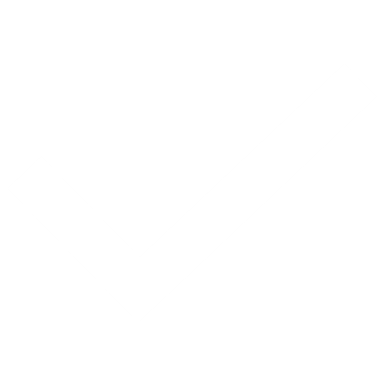 [Speaker Notes: The recommendation from staff is to: 

Adopt an ordinance containing Citywide amendments for the 2024 Update to the Land Development Code and Local Coastal Program.

Adopt an ordinance containing Center City Planned District and Gaslamp Quarter Planned District (Downtown) amendments for the 2024 Update to the Land Development Code and Local Coastal Program.

and

Adopt the Public Right-of-Way In Lieu Fee Resolution.

Thank you for your time and this concludes staff’s presentation.]